TestNet 1e hulp bij taal
Sietske van Waesberghe
15 februari 2011
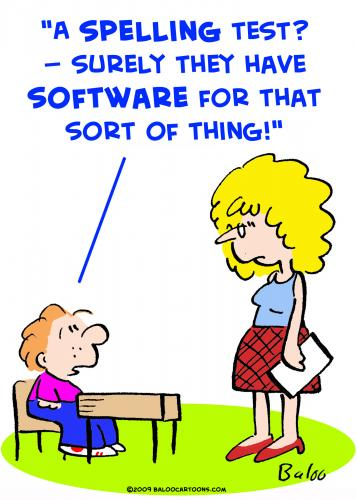 sPellingRisicoAnalyse
erg opvallend
Erg stom
Jammer
Opvallendheid
Stom
Tolereerbaar
niet opvallend
makkelijk
moeilijk
Voorkombaarheid
Opvallende spellingfouten
erg opvallend
d’s en t’s
Erg stom
Aaneengeschreven woorden
Jammer
Als /dan
Tussenletter -n
Grammatica
Opvallendheid
Hoofdletters
Dat / wat
Stijl
Leestekens
Tussenletter -s
Stom
Tolereerbaar
niet opvallend
Jou / jouw
Vreemde werkwoorden
makkelijk
moeilijk
Voorkombaarheid
D’s en t’s; tegenwoordige tijd
-dt is alleen een spellingkwestie in de t.t. en als de stam op een –d eindigt.
Stam + t.
Tip: Vervang werkwoord door een werkwoord waarvan de stam niet eindigt op een –t of -d.

ik word			(stam)	ik loop	
jij wordt			(stam + t)	jij loopt 
hij/zij wordt		(stam + t)	hij/zij loopt
wij/jullie/zij worden	(hele ww.)	wij/jullie/zij lopen
D’s en t’s; tegenwoordige tijd
Als je/jij achter het werkwoord staat wordt de stam van het werkwoord gebruikt. 
Tip: Vervang je door jij. De zin moet dan nog kloppen.

						Klopt:
Word je vader?			Word jij vader?
Loop je naar huis?		Loop jij naar huis?

						Klopt niet:
Wordt je vader opa?		Word jij vader opa?
Loopt je vader naar huis?	Loopt jij vader naar huis?
D’s en t’s; verleden tijd
Tips:
Pas de regel van ‘T KoFSCHiP toe.
Gebruik als voorbeeld altijd fietsen of rennen waarbij je goed hoort wat er gebeurt.

ww.		stam		t.t.		v.t.
Maken	maak		Ik maak	ik maakte
Fietsen	fiets		jij fietst	jij fietste
Testen		test		wij testen	wij testten
Landen	land		hij landt	hij landde
Verhuizen	verhuis	ik verhuis	ik verhuisde
Beloven	Beloof		zij belooft	zij beloofde
D’s en t’s; voorbeeld ww. vervangen
Gisteren na de lunch fietsten we nog zonder problemen, nu hebben we een showstopper en kunnen we niet meer fietsen.
Gisteren na de lunch testten we nog zonder problemen, nu hebben we een showstopper en kunnen we niet meer testen.
D’s en t’s; ‘T KoFSCHiP
Als de stam eindigt op een t, k, f, s, ch, of p wordt in de verleden tijd de uitgang –te(n). In alle andere gevallen is de uitgang –de(n).
ww.		stam	verleden tijd
Lachen	lach	lachte(n)
Klappen	klap	klapte(n)
Werken	werk	werkte(n)
peinzen	peins	peinsde(n)
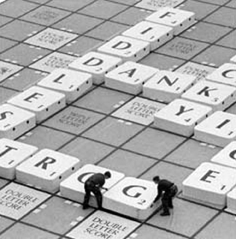 D’s en t’s; voltooid deelwoorden
Bij niet bijvoeglijk gebruik van het voltooid deelwoord:
Tip: Langer maken om de –t of –d te horen
Het hek is gesmeed		 het gesmede hek
Het werk wordt gemaakt		 het gemaakte werk
Bij bijvoeglijk gebruik van het voltooid deelwoord:
Tip: Medeklinker wordt alleen verdubbeld na een korte klinker met klemtoon:
	De gewite muur (gew‘ie’te)	de gewitte muur
	Het gerede kind (gere’ee’de)	het geredde kind
Werkwoorden van vreemde herkomst
Goochelen of googelen?
Werkwoorden van vreemde herkomst
tegenwoordige tijd
Vervoegen als Nederlandse werkwoorden.

Witte boekje:					Groene boekje:
Ik google		(stam)			ik googel
Jij googlet		(stam + t)			jij googelt
Hij/zij googlet	(stam + t)			hij googelen
Wij googlen	(hele werkwoord)		wij googelen
Jullie googlen	(hele werkwoord)		jullie googelen
Zij googlen		(hele werkwoord)		zij googelen

Tip: Verander de zin; dat heb ik opgezocht met google.
Werkwoorden van vreemde herkomst
Verleden tijd

Als de stam eindigt op een klinker (inclusief de y), krijgt de  verleden tijd –de(n).
	Bingoën		bingode(n)

Als de stam eindigt op een klinker maar je hoort hem niet dan ‘T KoFSCHiP toepassen
	Racen		race     (je hoort een –s)		racete(n)
	Googlen		googel (je hoort de –l)		googelde(n)

Als de stam eindigt op een medeklinker wordt ‘T KoFSCHiP toegepast.
	 Checken		check		checkte(n)
	 Downloaden		download	downloadde(n)
Woorden aan elkaar of los
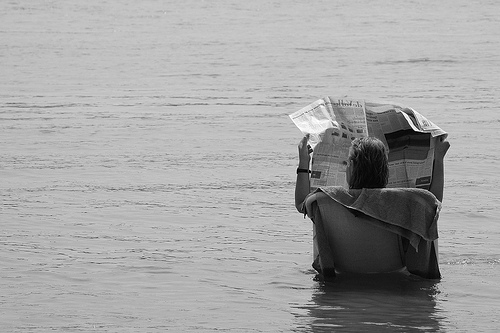 Samenstelling aan elkaar schrijven als het mogelijk is behalve waar twee klinkers samen een klank kunnen vormen.

Radio-omroep
Arbeidstijdverkorting
Bevindingenregistratietool
Woorden aan elkaar of los
Samenstelling van er, daar, hier of waar met een voorzetsel worden aan elkaar geschreven.
	Eraan, daarvan, eroptegen, waarvandaan.

Behalve als het voorzetsel hoort bij het woord dat erop volgt.
	Hierop wist hij niets meer te zeggen.
	Hier op kantoor doen we dat anders.
Woorden aan elkaar of los
Los of aan elkaar heeft een andere betekenis

Ik ben tenslotte niet gek. 				         (toch)
Ten slotte stelde hij een ultimatum. 	     (aan het einde)
Dat ben ik tenminste niet van plan.		   (namelijk)
De yoghurt is ten minste houdbaar tot .. 	       (op zijn minst)
Teneinde het rapport tijdig klaar te hebben 		(om)
De film liep gelukkig snel ten einde	     (aan het einde)
Hoe groot is het tegoed?			      (positief saldo)
Daar voelt hij zich te goed voor		         (te goed zijn)
Een teveel aan informatie		 (zelfstandig naamwoord)
Ik heb voor dat te veel betaald
Woorden aan elkaar of los
Als het voorzetsel bij het werkwoord hoort dan aan elkaar, anders niet.

Ik vind dat zij te laat opstaat.			        (opstaan)
Ik weet zeker dat hij erop staat haar toe te laten.	 (staan)
De kast waar de vaas op staat.				 (staan)

Laten we ervan uitgaan dat .. 			  (uitgaan van)
Hoofdletters
Aan het begin van de zin
U alleen als we hogere macht aanspreken
Alle aardrijkskundige namen en daarvan afgeleide vormen daarvan (Zuid-Amerikanen, Zuid-Amerikaans)
Namen van kerkelijke feestdagen (Kerst)
Namen van personen
Geen hoofdletters
‘s Ochtends, ‘s Nachts
Dagen van de week en maanden
Windrichtingen tenzij ze voorkomen in geografische namen (Zuid-Engeland)
Begrippen waarvan we in de regel alleen de afkorting gebruiken (btw, mbo, gsm)
Afgeleiden van kerkelijke feestdagen (kerstvakantie)
Tussenletter -n
Nieuwe spelling sinds 1995.

Enkele voorbeelden:
Pannenkoek			pan (zelfstandig naamwoord)	
					pannen (meervoud)

Beresterk			“beer” is waardebepalend voor “sterk”

Maneschijn, Koninginnedag	er is één maan, één koningin

Gedaanteverwisseling 		gedaante (eindigt op toonloze –e)
					gedaanten of gedaantes

Aspergesoep			geen meervoud op –n, alleen op -s
Tussenletter -s
Nieuwe spelling sinds 1995.
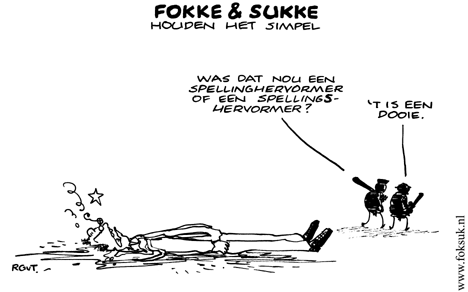 Tip: Als je een –s hoort, schrijf je een –s.
Groene boekje:
Spellingregel
Tijdverschil

Witte boekje:
Spellingsregel
Tijdsverschil
Dat / wat
Tip: Google dat / wat 
resultaat; op www.taaladvies.net wordt uitleg gegeven.

“Wat” komt na alles, al, veel, iets, niets:
	alles wat hierover geschreven is;
“Wat” komt na een overtreffende trap:
	Dit is het mooiste wat ik gezien heb;
“Wat” als het naar een hele zin verwijst:
	Hij kwam dikwijls op bezoek, wat we zeer op prijs stelden;
“Dat” verwijst naar een onzijdig zelfstandig naamwoord (het-woord):
	Het boek dat ik lees.
Leestekens
Tips:
Gebruik bij lange zinnen een punt i.p.v. een komma.
Lees de zinnen hardop.

Leesteken	Gebruik bij:
Komma	 leesbaar maken van de zin:
			 Je mag, als je tijd hebt, best meetesten.
			 Jan zei, dat hij niet ging.

Dubbele punt	 een aankondiging, opsomming:
			 Jan zei: “Ik ga niet”.
			 Je kan alles meenemen: een pen, papier, agenda.
Leestekens
Leesteken		Gebruik bij
Puntkomma		als vervanging van verbindende woorden als 			en, maar of want
				
Aanhalingsteken	een citaat, een niet letterlijk te nemen 				woord of ironie, de introductie van een 				nieuw begrip;
				Hij zei “dit is een bevinding”. 
				Agile stopt de ”oorlog” tussen ontwikkelaars en 				testers.

Weglatingsteken	voorkomen van herhaling van een deel 				van een woord;
				zon- en feestdagen (dagen vervangen door ‘–’).
Jou / jouw
Tip: Google jou / jouw. 
Resultaat; op www.taaladvies.net wordt uitleg gegeven.

Onderwerp	object		bezittelijk
Ik			mij		mijn
Jij			jou		jouw
Hij			hem		zijn
Zij			haar		haar
Wij			ons		ons/onze
Jullie		jullie		jullie
Zij			hun(hen, ze)	hun
stijl
Tips: 
Wees consequent in de gekozen stijl (actief, zakelijk, informeel, wervend, ambtelijk, instructief, poëtisch).
Pas stijlbreuk alleen toe om een bepaald effect te bereiken.
Als / dan
“Als” gebruik je zodra er zo of even staat:
	net zo groot als, bijna zo klein als, niet zo vlug als, even groot als;
“Als” gebruik ja bij hetzelfde/dezelfde:
	dezelfde hoeveelheid als;
“Dan” gebruik je bij de vergrotende trap:
	groter dan, kleiner dan, beter dan, meer dan.
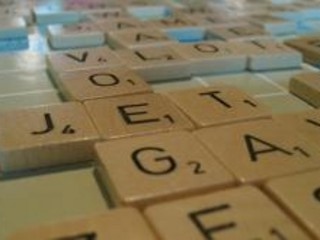 Grammatica
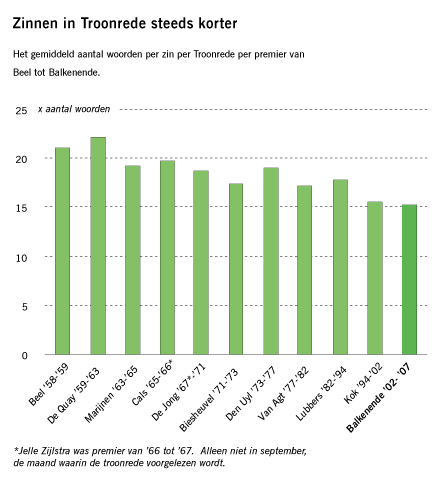 Tips:
Lees de zin hardop.
Maak de zin niet te lang.
NRC handelsblad 18 september 2007
Algemene tips
Review alleen op spelling
Collegiale review
Spellingscontroletool
www.taaluniversum.org
http://woordenlijst.org
www.taaladvies.net
www.beterspellen.nl  (dagelijkse test)
www.onzetaal.nl
Dikke van Dale
Groene boekje / witte boekje
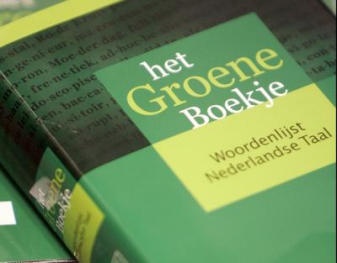 Woordbeeld
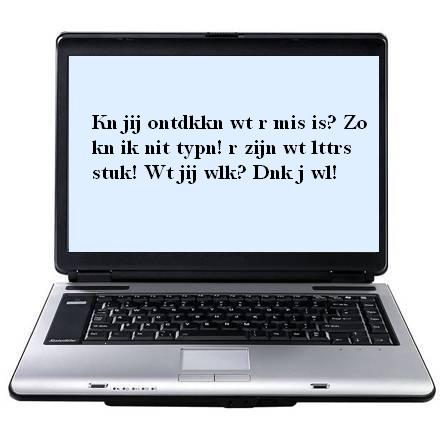 Bedankt voor uw aandacht!
info@testnet.org